Klasik Din Sosyolojisi 1
Karl Marx ve Din
‘Sosyal Kontrol’
Din ve Yabancılaşma
Kapitalizm ve Din
‘Din Kitlelerin afyonudur’ K. Marx
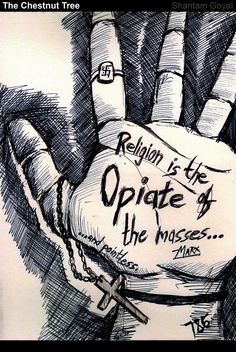